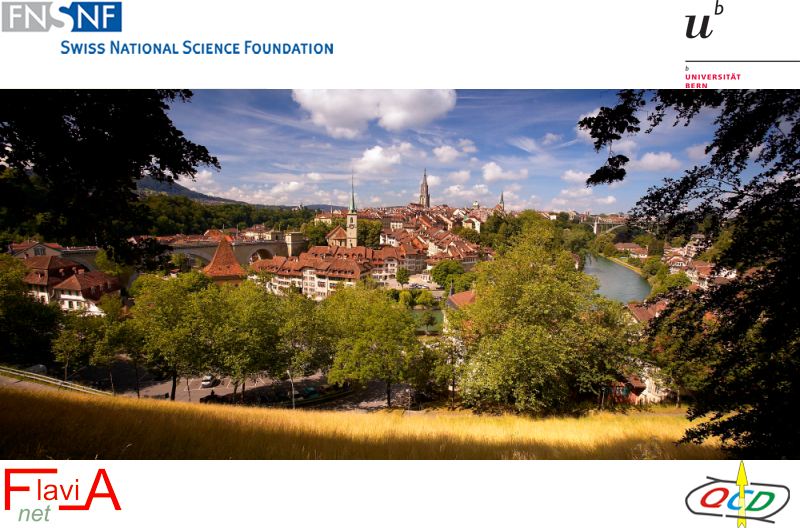 Spontaneous chiral symmetry breaking on the lattice
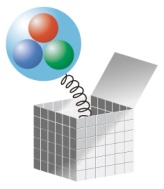 Shoji Hashimoto (KEK)
@  Chiral Dynamics 09 (Bern), Jul 6, 2009.
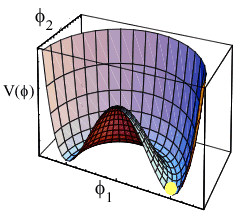 Chiral symmetry breaking
QCD Lagrangian



Chiral effective theory



GMOR relation, Goldberger-Treiman relation, Weinberg sum rule, soft pion theorem, chiral log, strange quark content, U(1) problem, θ vacuum, …
Spontaneous chiral symmetry breaking
2
Shoji Hashimoto (KEK)
Jul 6, 2009
Chiral symmetry is the key
chiral symmetry
singlet
non-singlet
Index theorem
Spontaneous symmetry breaking
Banks-Casher relation
topology
zero mode
Pion = Nambu-Goldston boson
instanton
GMOR relation
soft pion theorem
U(1) problem
Weinberg sum- rule
Chiral log
Θ vacuum
strange quark content
Goldberger-Trieman relation
3
Shoji Hashimoto (KEK)
Jul 6, 2009
Chiral symmetry on the lattice
Lattice QCD (with the Wilson-type fermions):
	 Chiral symmetry is explicitly violated (Nielsen-Ninomiya, 1981)
Not clear how to discriminate between physics and artifacts
e.g. chiral condensate: additive renormalization exists. Hard to subtract the power divergence.


staggered fermion has chiral symmetry, but breaks flavor symmetry.
Might not be in the same universality class; needs careful continuum limit.
Needs the rooted determinant (det D)1/2
4
Shoji Hashimoto (KEK)
Jul 6, 2009
Chiral condensate
Order parameter of the chiral symmetry
direct prove of SSB
Not easy to calculate even with exact chiral symmetry
Power divergence persists except in the massless limit; makes sense only in the chiral limit



Thermodynamical limit: No SSB at finite volume; vanishes unless measured in the infinite volume limit
Need some theoretical guidance; provided by ChPT
5
Shoji Hashimoto (KEK)
Jul 6, 2009
This talk
= an attempt to simulate the QCD vacuum on the lattice with exact chiral symmetry

Overlap fermion (Neuberger, Narayanan, 1998)
Chiral and flavor symmetries are exact at finite lattice spacing a
Correctly reproduces the axial-anomaly (and the index theorem)
Study of spontaneous chiral symmetry breaking
Precise calculation of chiral condensate
spectral density + topological susceptibility, GMOR, …
Testing the chiral effective theory beyond the tree level
6
Shoji Hashimoto (KEK)
Jul 6, 2009
Plan
Dirac spectrum and chiral symmetry breaking
ε-regime and p-regime
beyond the leading order
Lattice calculation of the Dirac spectrum
Setup (not in detail)
Results for the spectral density
Other consequences of SSB
Topological susceptibility
Vacuum polarization functions
Convergence of the chiral expansion (m, f)
Conclusions
7
Shoji Hashimoto (KEK)
Jul 6, 2009
1. Dirac operator spectrum and chiral symmetry breaking
8
Shoji Hashimoto (KEK)
Jul 6, 2009
Banks-Casher relation
Bose-Einstein condensation in the QCD vacuum
Spectral density of the Dirac operator carries the info of the spontaneous symmetry breaking.
Banks-Casher (1980)
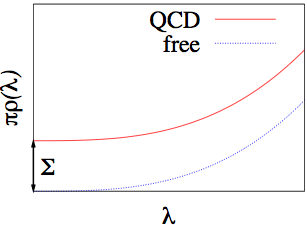 SSB
free quark
Also possible to study the relation at finite λ, V and m. 
finite λ  at NLO(p): Smilga-Stern (1993).
finite l and m at NLO(p): Osborn-Toublan-Verbaarschot (1999).
finite V and small l and m at NLO(e): Damgaard-Nishigaki (1998).
9
Shoji Hashimoto (KEK)
Jul 6, 2009
SSB on the lattice
Symmetry breaking occurs only in the infinite volume. 
Need to study the finite volume scaling for a rigorous test.
Still possible to study on the finite volume lattice with the help of ChPT.
Beyond the leading order
New formula valid in both the p- (mpL >1) and the e-regime (mpL <1), and in between.
Damgaard-Fukaya, JHEP 0901, 052 (2009).
zero mode integral done even in the p-regime
Damgaard-Fukaya (2009)
  ex) mp~300 MeV, L~2fm
e-regime calc
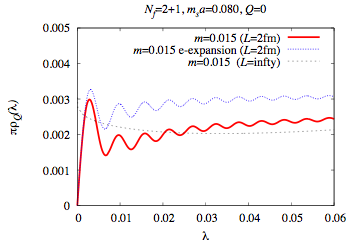 infinite volume (NLO)
finite volume (NLO)
10
Shoji Hashimoto (KEK)
Jul 6, 2009
Expectation
Once we could calculate the spectral density on a finite volume lattice (L ~ 2 fm) …








Height determines S  at the NLO accuracy
Shape is related to the NLO effects ~ 1/F2
e-regime: mp ~ 100 MeV
p-regime: mp ~ 300 MeV
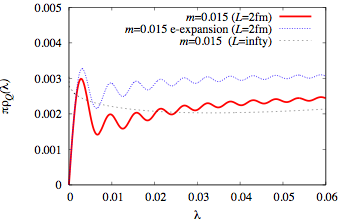 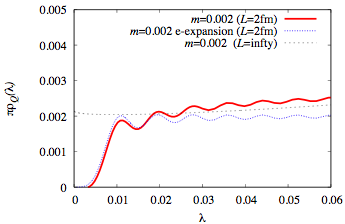 11
Shoji Hashimoto (KEK)
Jul 6, 2009
2. Lattice setup (not in detail)
12
Shoji Hashimoto (KEK)
Jul 6, 2009
JLQCD+TWQCD collaborations
JLQCD
SH, H. Ikeda, T. Kaneko, H. Matsufuru, J. Noaki, N. Yamada (KEK)
H. Fukaya (Nagoya)
T. Onogi, E. Shintani (Osaka)
H. Ohki (Kyoto)
S. Aoki, N. Ishizuka, K. Kanaya, Y. Kuramashi, K. Takeda, Y. Taniguchi, A. Ukawa, T. Yoshie (Tsukuba)
K. Ishikawa, M. Okawa (Hiroshima)
TWQCD
T.W. Chiu, T.H. Hsieh, K. Ogawa (National Taiwan Univ)
Machines at KEK (since 2006)
SR11000 (2.15 Tflops)
BlueGene/L (10 racks, 57.3 Tflops)
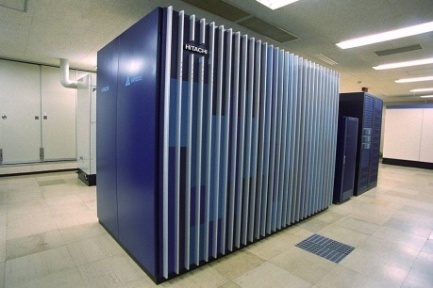 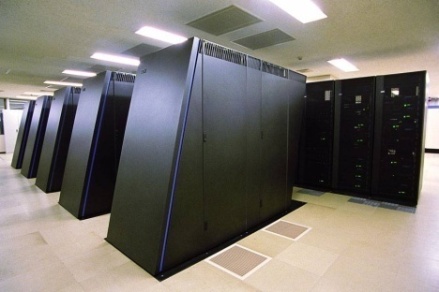 13
Shoji Hashimoto (KEK)
Jul 6, 2009
Project: dynamical overlap fermions
First large scale simulation with exact chiral symmetry
14
Shoji Hashimoto (KEK)
Jul 6, 2009
Publications from the project
Not including conference proceedings
Fukaya et al. “Lattice gauge action suppressing near-zero modes,” Phys. Rev. D, 094505 (2006).
Fukaya et al. “Two-flavor QCD simulation in the -regime…,” Phys. Rev. Lett 98, 172001 (2007).
Fukaya et al. “Two-flavor lattice QCD in the -regime…,” Phys. Rev. D76, 054503 (2007). 
Aoki, Fukaya, SH, Onogi,  “Finite volume QCD at fixed topological charge,” Phys. Rev. D76, 054508 (2007). 
Aoki et al., “Topological susceptibility in two-flavor QCD…,” Phys. Lett. B665, 294 (2008).
Fukaya et al., “Lattice study of meson correlators in the -regime…,” Phys. Rev. D77, 074503 (2008).
Aoki et al. “BK with two flavors of dynamical overlap fermions,” Phys. Rev. D77, 094503 (2008).
Aoki et al. “Two-flavor QCD simulation with exact chiral symmetry,” Phys. Rev. D 78, 014508 (2008); arXiv:0803.3197 [hep-lat].
Noaki et al. “Convergence of the chiral expansion…,” Phys. Rev. Lett. 101, 202004 (2008); arXiv:0806.0894 [hep-lat].
Shintani et al. “S-parameter and pseudo NG boson mass…,” Phys. Rev. Lett. 101, 242001 (2008); arXiv:0806.4222 [hep-lat].
Ohki et al., “Nucleon sigma term and strange quark content…,” Phys. Rev. D 78, 054502 (2008); arXiv:0806.4744 [hep-lat] .
Shintani et al., “Lattice study of the vacuum plarization functions and …,” Phys. Rev. D 79, 074510 (2009); arXiv:0807.0556 [hep-lat].
S. Aoki et al., “Pion form factors from two-flavor lattice QCD with exact chira symmetry,” arXiv:0905.2465 [hep-lat].
15
Shoji Hashimoto (KEK)
Jul 6, 2009
Overlap fermion
Neuberger-Narayanan (1998)
constructed with the Wilson fermion as a kernel





Exact chiral symmetry through the Ginsparg-Wilson relation.
Continuum-like Ward-Takahashi identities hold.
Index theorem (relation to topology) satisfied.
Topology change is costly; large-scale simulation is feasible only at fixed topology
induces O(1/V) effects in general
No problem for the spectral function analysis
16
Shoji Hashimoto (KEK)
Jul 6, 2009
Parameters
Nf = 2+1 runs
=2.30 (Iwasaki), a=0.11 fm, 163x48
5 ud quark masses, covering ms/6~ms
x 2 s quark masses
Q=0 sector only, except for Q=1 at mud=0.015
Larger volume lattice 243x48 running at mud=0.015, 0.025.

e-regime run at m=0.002 (mq ~ 3 MeV)
Nf = 2 runs
=2.30 (Iwasaki), a=0.12 fm, 163x32
6 sea quark masses covering ms/6~ms

Q=0 sector only, except for Q=2, 4 runs at mq=0.050 



e-regime run at m=0.002 (mq~ 3 MeV), =2.30
17
Shoji Hashimoto (KEK)
Jul 6, 2009
Early analysis (~2007)
JLQCD, Phys. Rev. Lett 98, 172001 (2007)
Nf=2 in the e-regime
low-mode distribution compared with the Random Matrix Theory (RMT) to extract S.


Valid for small enough l ~ 1/SV
Limitations
Controlled finite volume effects?
p-regime lattice not useful
Not possible to extend RMT to NLO
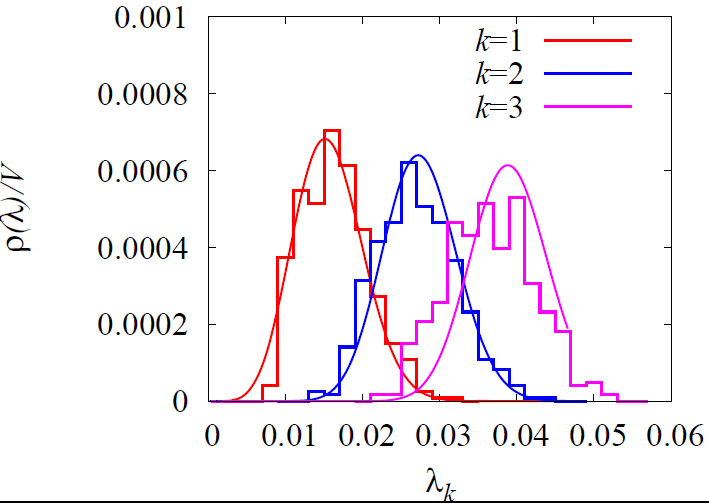 (2 GeV) = [ 251(7)(11) MeV]3
Can overcome with the new ChPT formulae.
18
Shoji Hashimoto (KEK)
Jul 6, 2009
New analysis (2009)
p-regime
Direct use of the spectral function
2+1-flavor data
Uses both the p-regime and e-regime lattices.
Fit the whole shape against the ChPT formula.
Comparison
NLO formula reproduces the lattice data precisely.
The previous e-regime formula was useful only for the 1st eigenvalue in the p-regime.
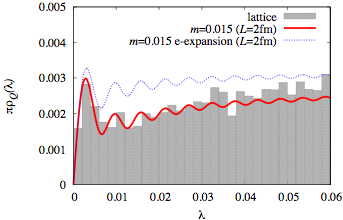 e-regime
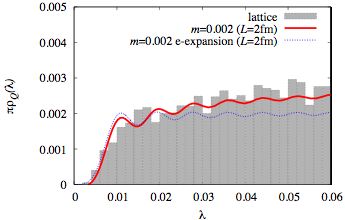 19
Shoji Hashimoto (KEK)
Jul 6, 2009
New analysis (2009)
Finite volume effect
Checked with a larger volume data on a 243x48 lattice (L ~ 2.6 fm)
Can be fitted with the same set of parameters as in the 163x48 analysis.
r(l) slightly going down after the first peak = pion-loop effect in the p-regime.

Finite volume effect well under control.
243x48
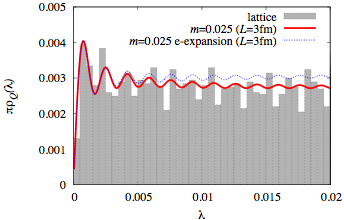 20
Shoji Hashimoto (KEK)
Jul 6, 2009
Chiral extrapolation
Lattice data at 6 values of mud including the e-regime
Massless limit of up-down, while keeping strange quark mass at its physical value.
Chiral log


	
	well reproduced by the lattice data.
Fit is done with Nf=2 and with Nf=2+1 formulae.
Determination of S and F, L6
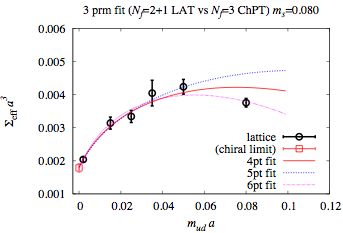 p-regime
e-regime
JLQCD (2009); preliminary
21
Shoji Hashimoto (KEK)
Jul 6, 2009
3. Other consequences of SSB
22
Shoji Hashimoto (KEK)
Jul 6, 2009
Other Consequences of SSB  (1)
Topological susceptibility t=Q2/V
Correlation of the topological charge density at fixed Q
~ constant proportional to ct
Nf=2 example
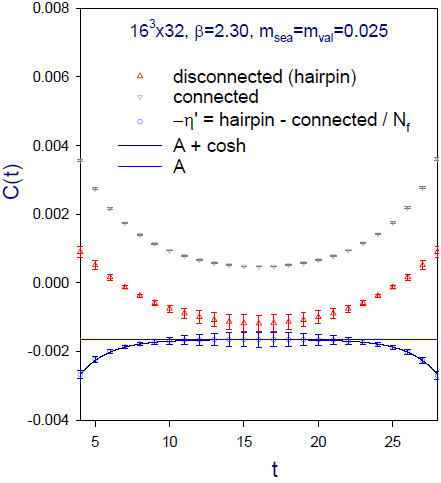 JLQCD, Phys. Lett. B665, 294 (2008)
(negative) constant correlation of the local topological charges clearly seen.
Results from other topological sectors are consistent.
Higher order correction (~1/V2) also estimated using 4-point corr.
23
Shoji Hashimoto (KEK)
Jul 6, 2009
Sea quark mass dependence
The effect of SSB = vanishing towards the chiral limit




Fit with ChPT expectation
Nf=2: 
	 = [242(5)(10) MeV]3
Nf=2+1:
	 = [247(3)(2) MeV]3
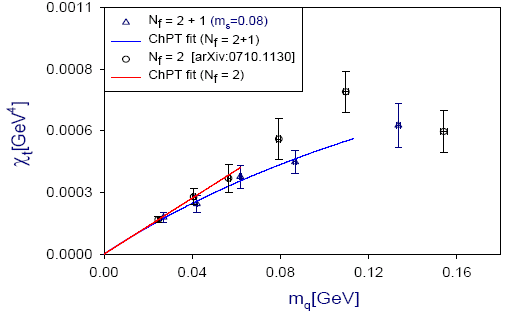 Crewther (1977),  Leutwyler-Smilga (1992)
Nf=2
Nf=2+1
JLQCD (2009): Nf=2 and 2+1
Disconnected loops constructed from low modes (saturation confirmed).
24
Shoji Hashimoto (KEK)
Jul 6, 2009
Other Consequences of SSB (2)
Vacuum polarization functions
Vector and axial correlators in the momentum space.



Directly calculable on the lattice for space-like momenta
Weinberg sum rules:



Vanishes when V=A; another probe of SSB
S is relevant for the precision EW test of new strong dynamics.
25
Shoji Hashimoto (KEK)
Jul 6, 2009
Pion electromagnetic mass splitting
Das-Guralnik-Mathur-Low-Young sum rule (1967)



Valid in the chiral limit (soft pion theorem)
Gives dominant contribution to the -0 splitting.
Related to the pseudo-NG boson mass in the context of new strong dynamics.
Exact chiral symmetry is essential.
The quantity of interest is obtained after huge cancellation between V and A.
26
Shoji Hashimoto (KEK)
Jul 6, 2009
Lattice results
Can be fitted with
ChPT in the low q2 region


	
	L10 is extracted.


OPE in the high q2 region. In the massless limit, 1/Q6 is the leading.
Summing up the two regions, m2 is obtained.
JLQCD, Phys. Rev. Lett. 101, 242001 (2008)
Nf=2
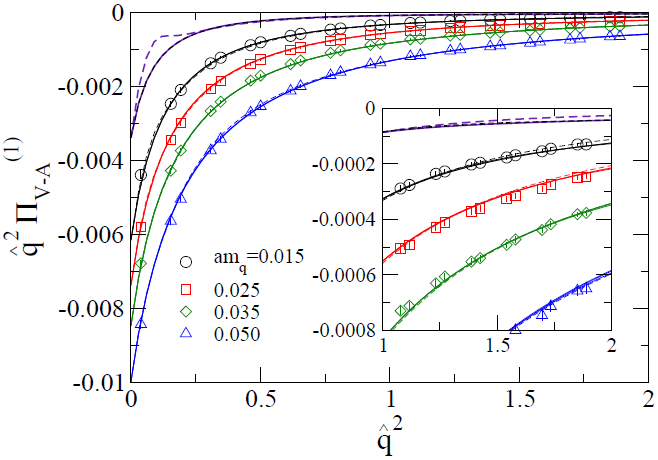 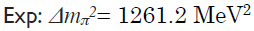 27
Shoji Hashimoto (KEK)
Jul 6, 2009
Other Consequences of SSB (3)
Pion mass & decay constant
Phys. Rev. Lett. 101, 202004 (2008)
Precise test of GMOR
Chiral expansion
The region of convergence is not known a priori. 
Test on the lattice with exact chiral symmetry



Expand in either
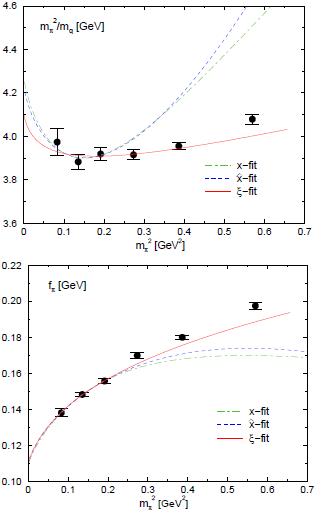 Nf=2
x-expansion
28
Shoji Hashimoto (KEK)
Jul 6, 2009
Two-loop analysis
Analysis including NNLO
With the -expansion





For reliable extraction of the low energy constants, the NNLO terms are mandatory.
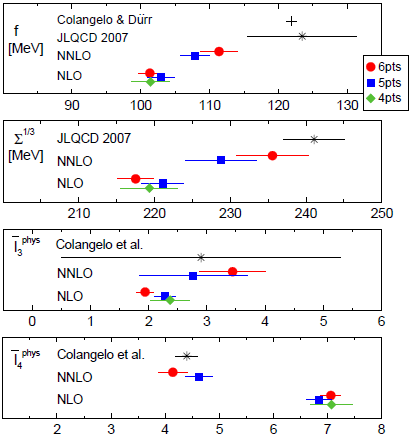 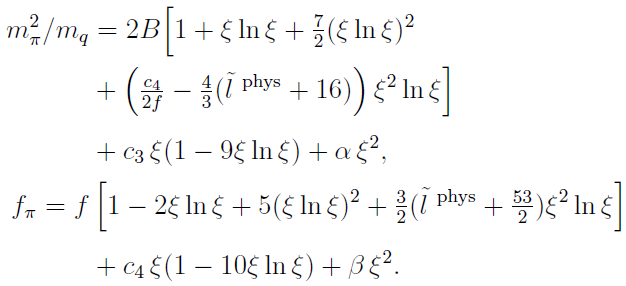 29
Shoji Hashimoto (KEK)
Jul 6, 2009
Conclusions
The spontaneous chiral symmetry breaking of QCD is confirmed by simulations with exact chiral symmetry.
Beyond LO; finite volume, chiral limit well under control.
Other consequences: topological susceptibility, Weinberg sum rules, GMOR, …

Overlap simulations open up new possibilities to extract physics from lattice.
At last, lattice QCD has followed up the various theoretical conjectures for strong interaction in 1960s and 70s.  But now from first-principles.
30
Shoji Hashimoto (KEK)
Jul 6, 2009
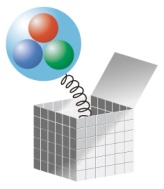 Thank you for your attention!
31
Shoji Hashimoto (KEK)
Jul 6, 2009
Backup slides
32
Shoji Hashimoto (KEK)
Jul 6, 2009
Two-flavor condensate
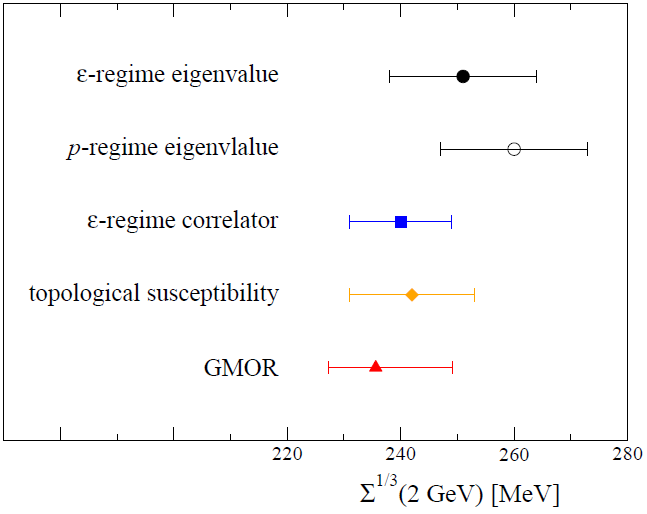 Phys. Rev. Lett 98, 172001 (2007)
Phys. Rev. D76, 054503 (2007)
Phys. Rev. D77, 074503 (2008)
Phys. Lett. B665, 294 (2008)
Phys. Rev. Lett. 101, 202004 (2008)
In good agreement
33
Shoji Hashimoto (KEK)
Jul 6, 2009
Pion form factors
Another testing ground of ChPT
Vector and scalar


Charge and scalar radius



Calculation using the all-to-all technique.
Vector form factor
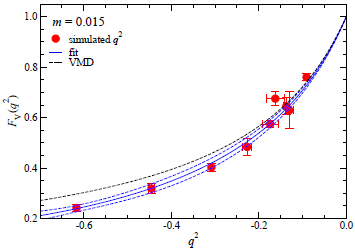 q2 dependence well described by a vector meson pole + corrections.
34
Shoji Hashimoto (KEK)
Jul 6, 2009
Chiral extrapolation
Fit with NNLO ChPT
Data do not show clear evidence of the chiral log. But, it is expected to show up even smaller pion masses.
NNLO contribution is significant; necessary to reproduce the phenomenological values.
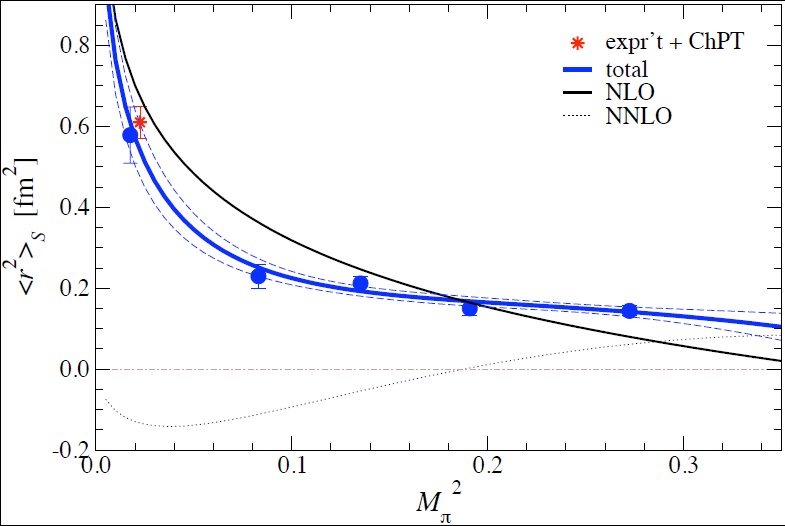 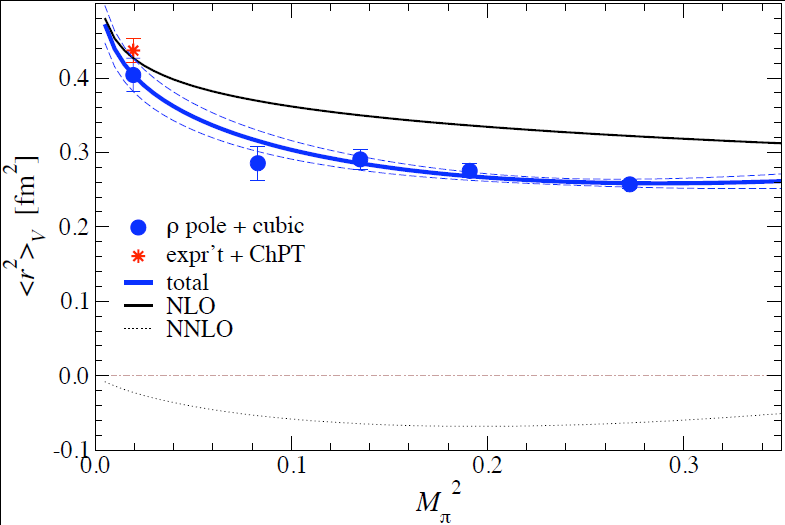 35
Shoji Hashimoto (KEK)
Jul 6, 2009